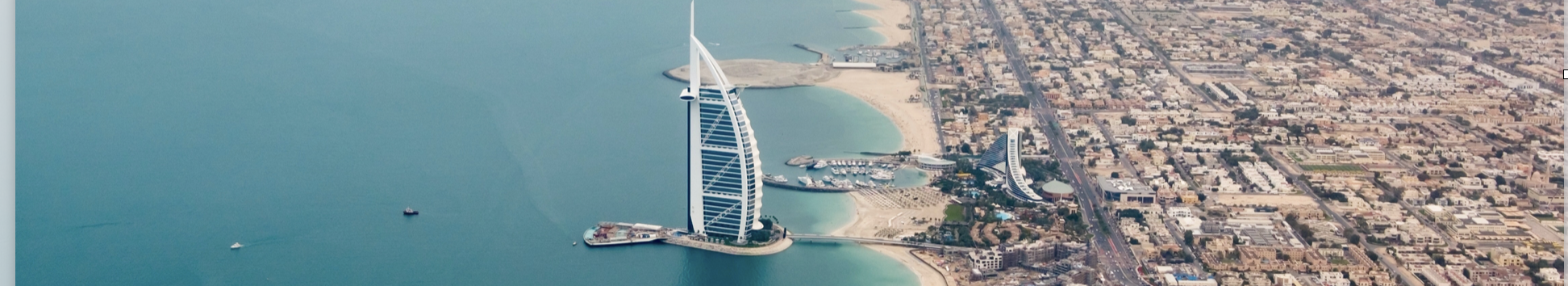 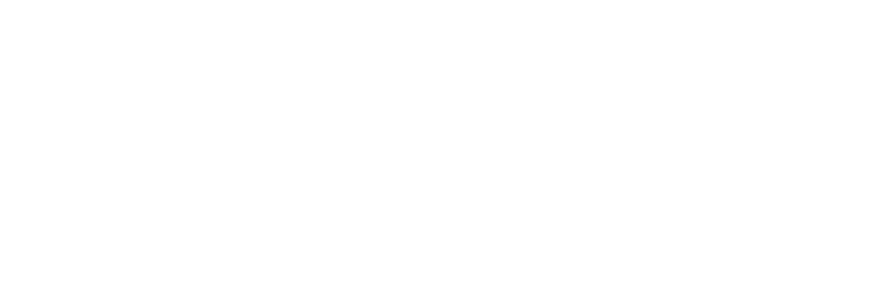 9th International Conference on Serious Games and Applications for Health, Dubai
Title
Subtitle
Authors name
filiation
Date
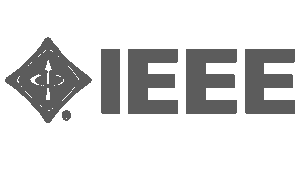 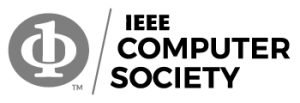 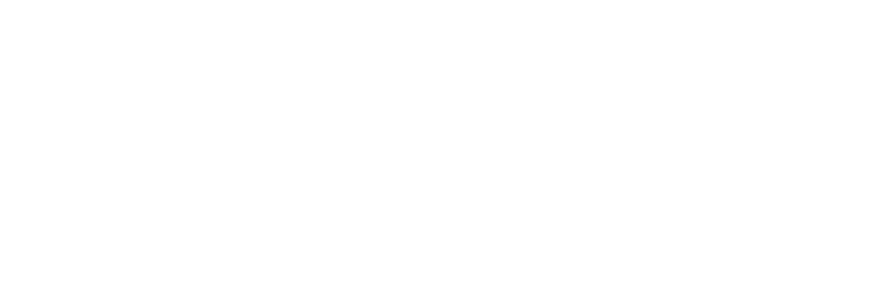 Title
Subtitle
Your text goes here
Your text goes here
Your text goes here
Your text goes here
Your text goes here
Your text goes here
Your text goes here
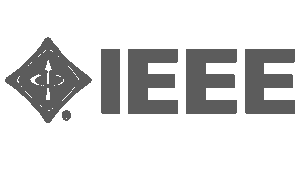 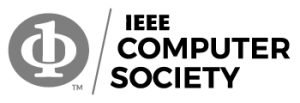 9th International Conference on Serious Games and Applications for Health, Dubai